Handwerkskammer des Saarlandes
Handwerkskammer
	Hohenzollernstraße 47-49
	66117 Saarbrücken

Berufsfelder: Friseur, Bäcker und Konditor, Metall- und Elektrobereich
Ausbildungsleiterin: Friseur: Frau Blaß
Ausbildungsleiter: Bäcker und Konditor: Herr Klein
Ausbildungsleiter: Metall: Herr Jochum
Ausbildungsleiter: Elektro: Herr Zell
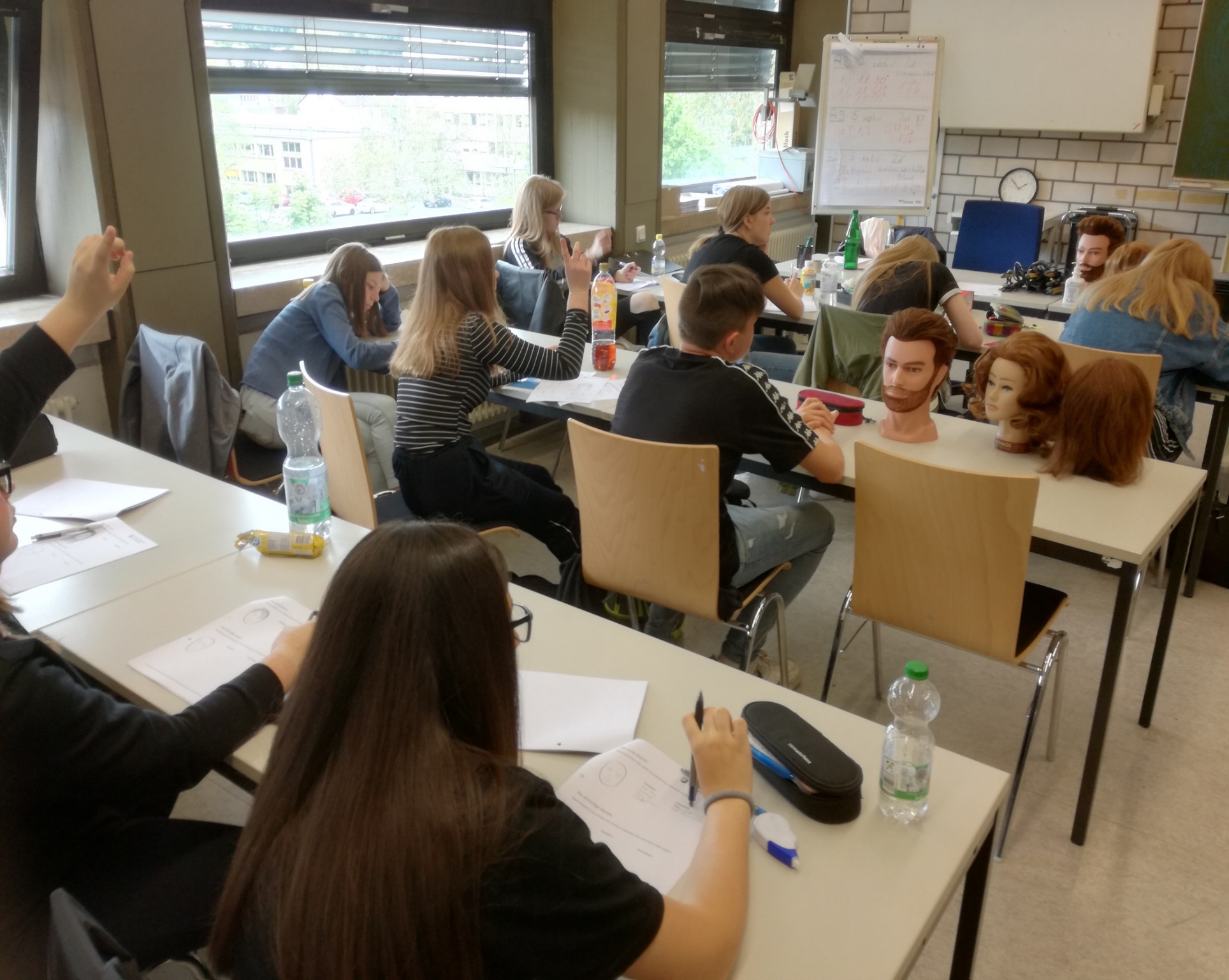 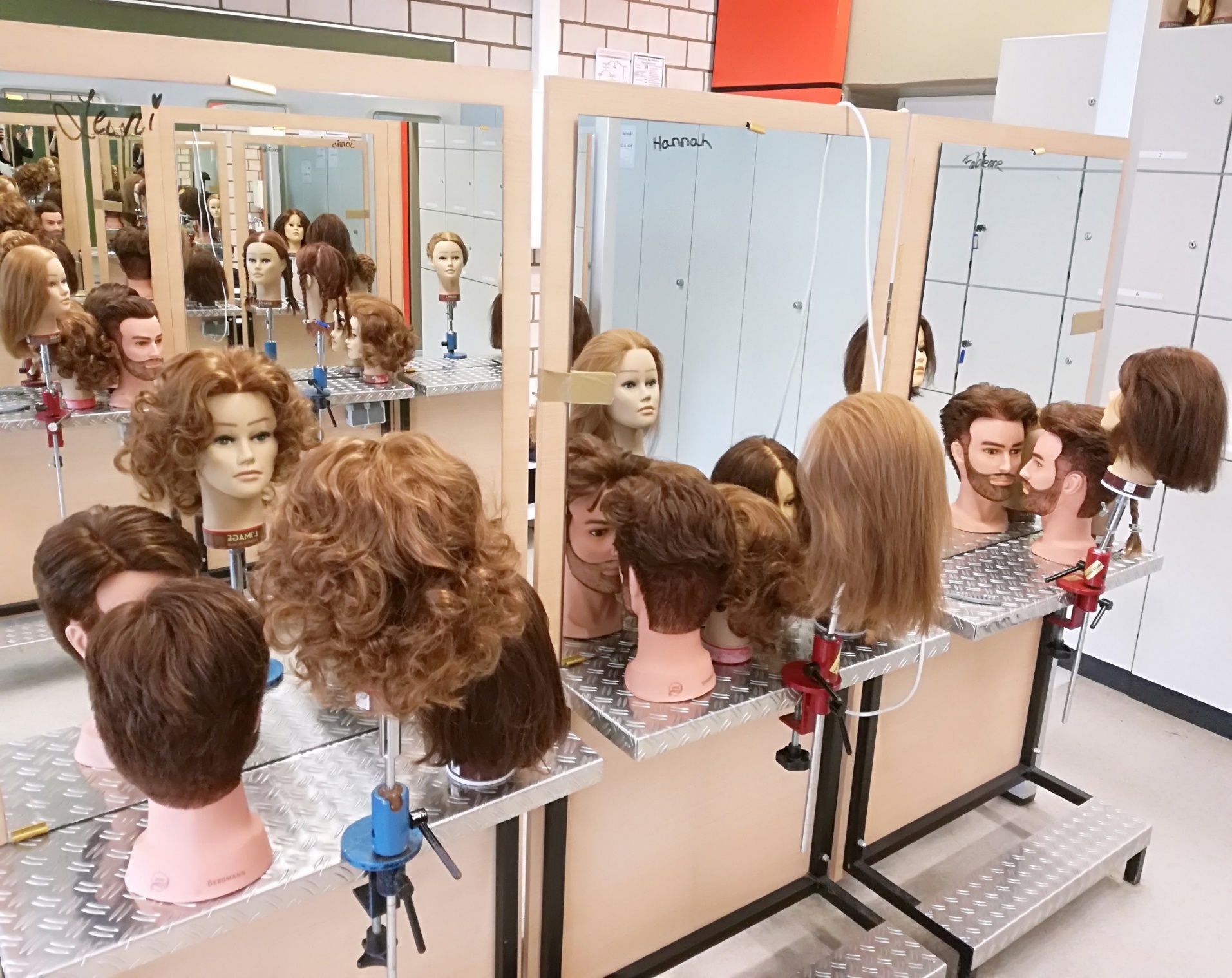 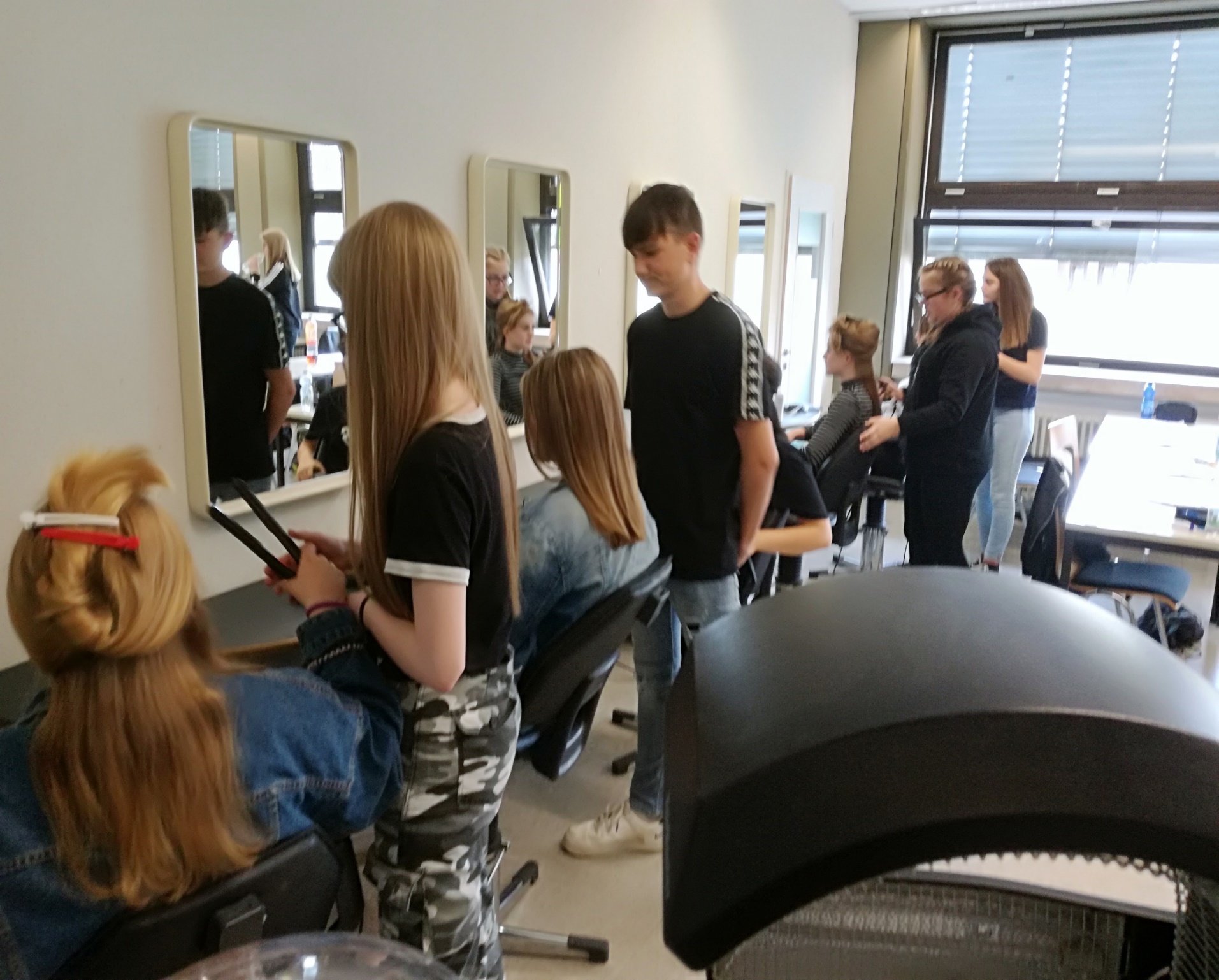 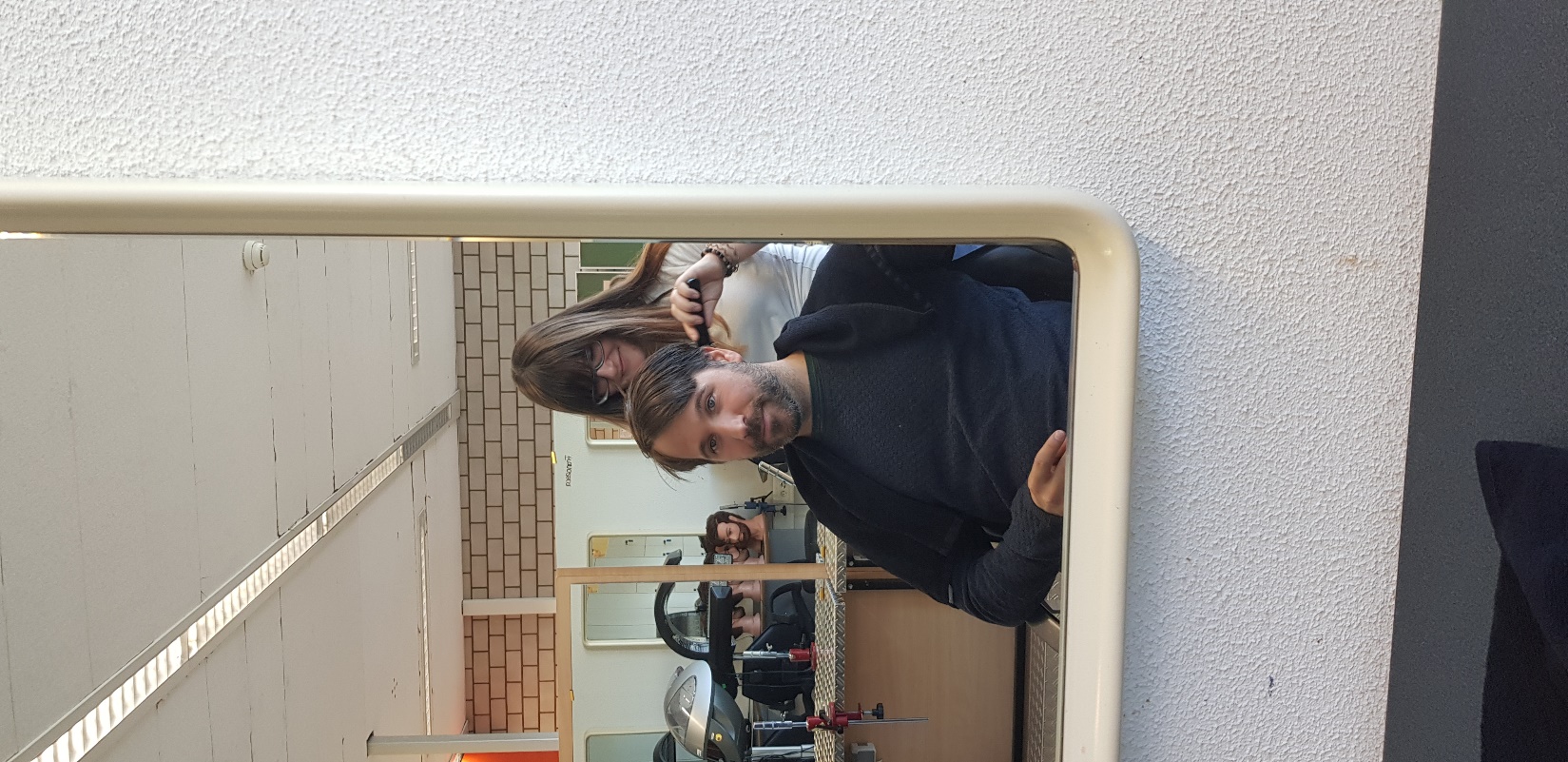 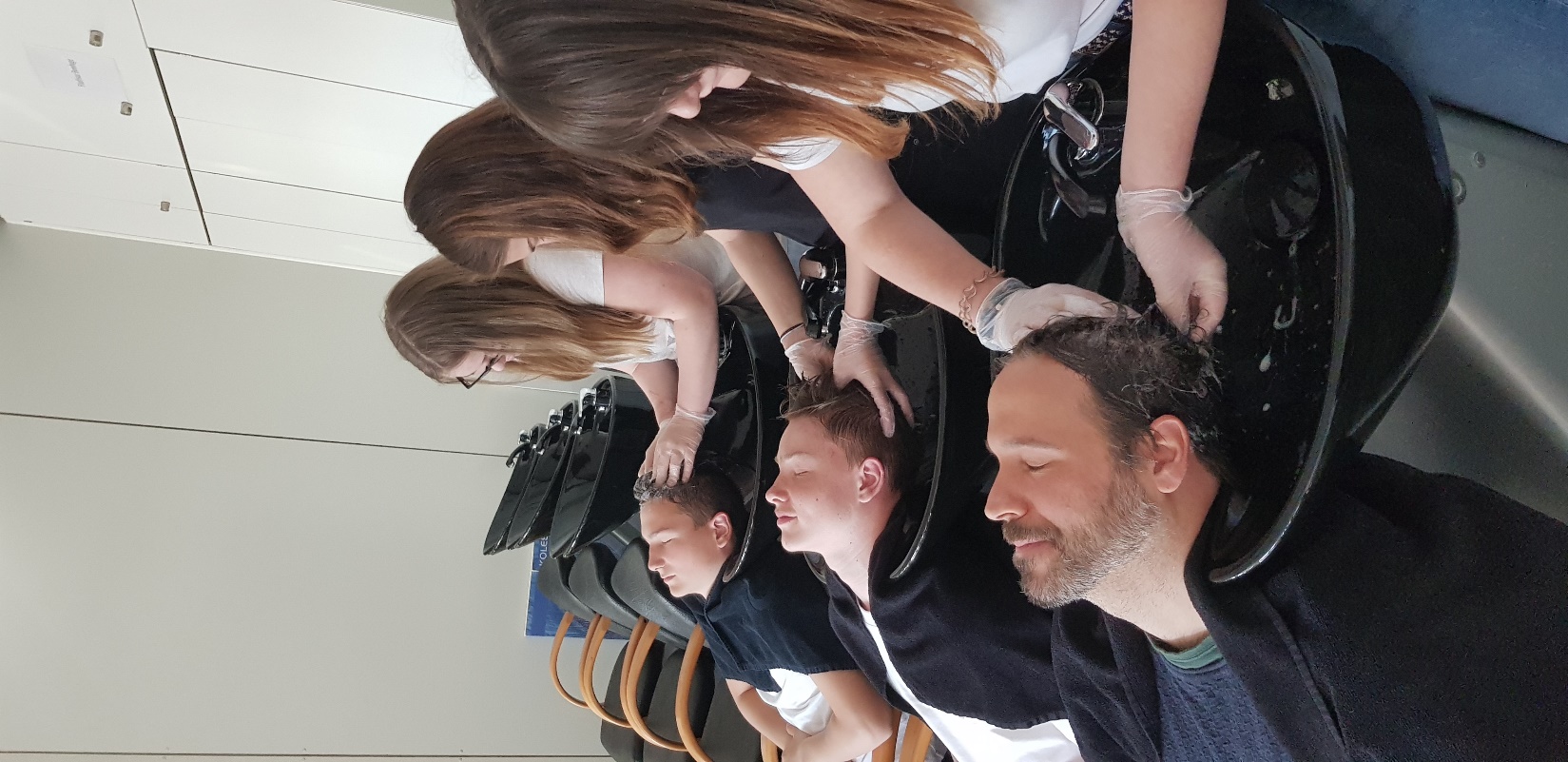 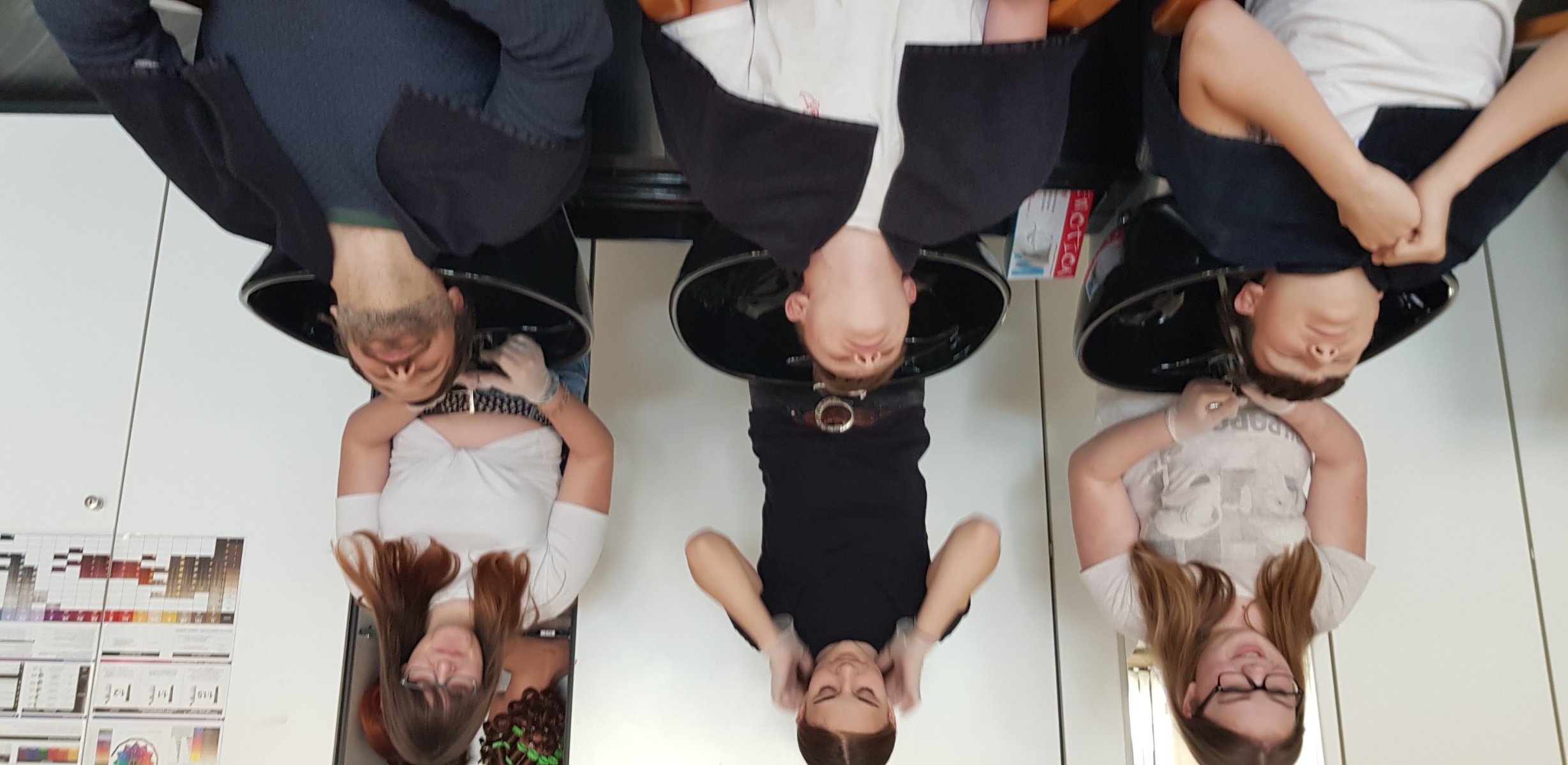 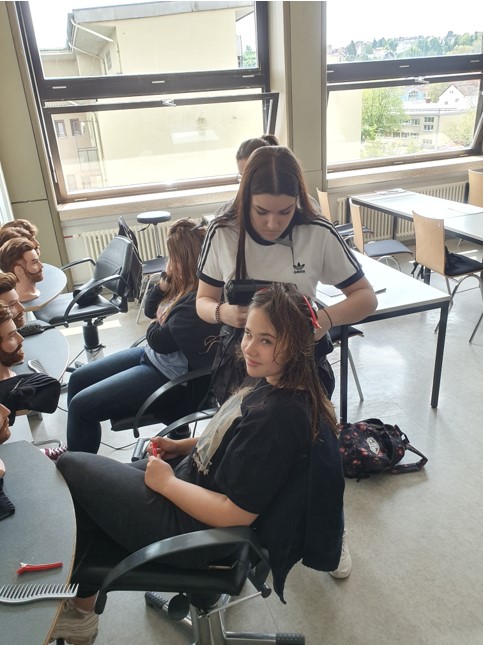 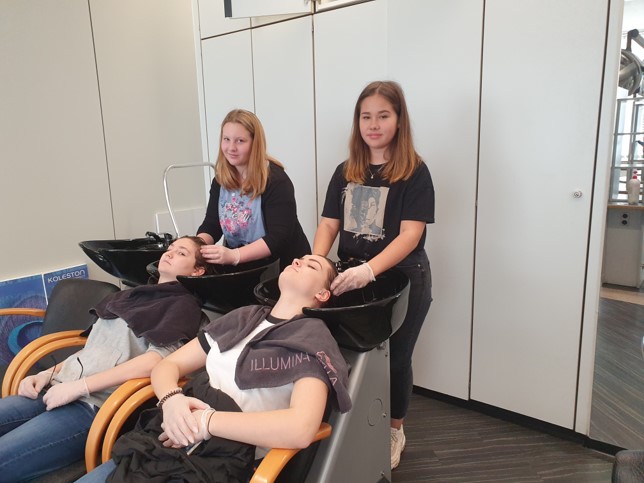 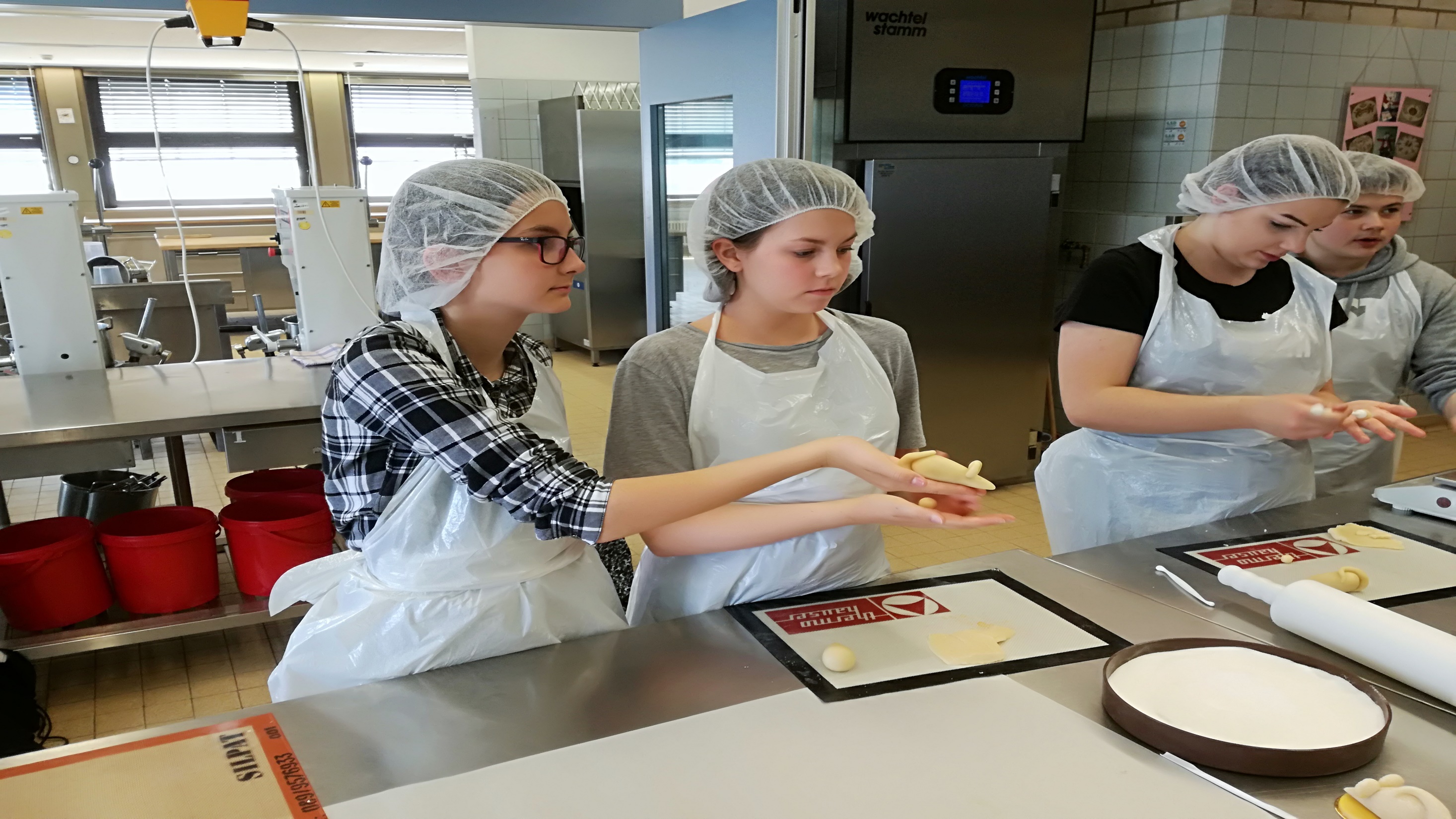 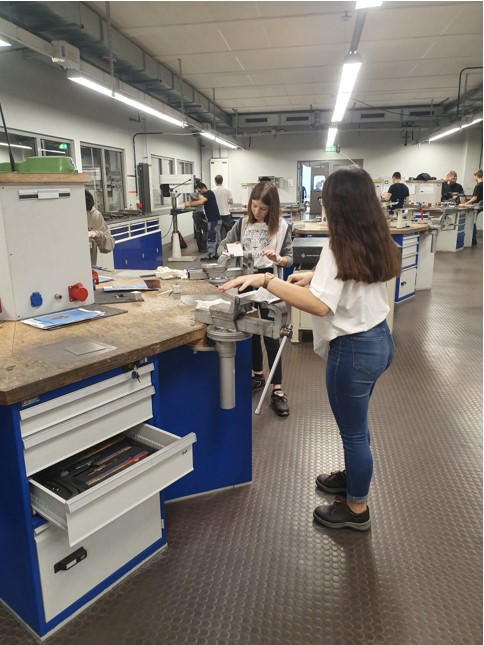 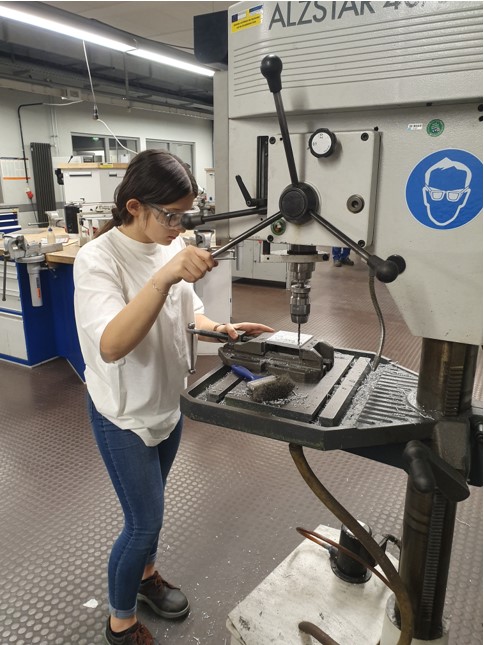 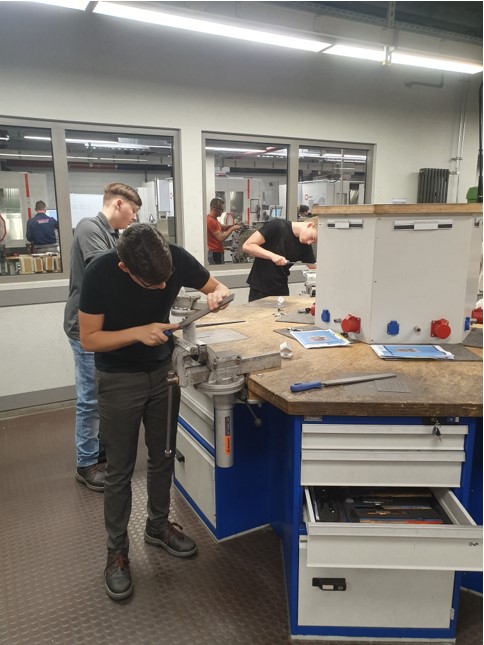 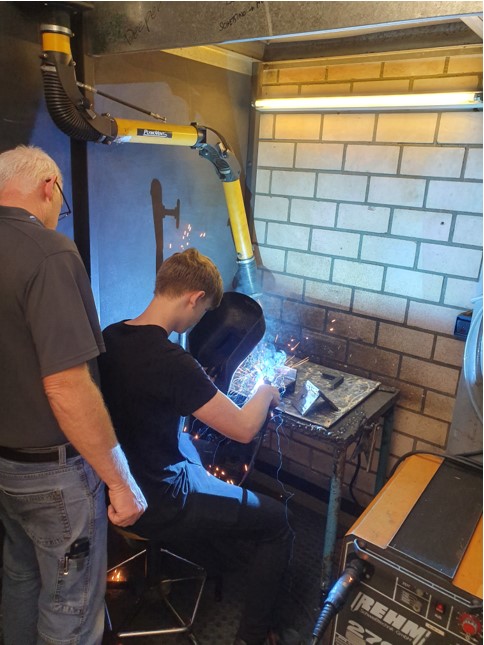 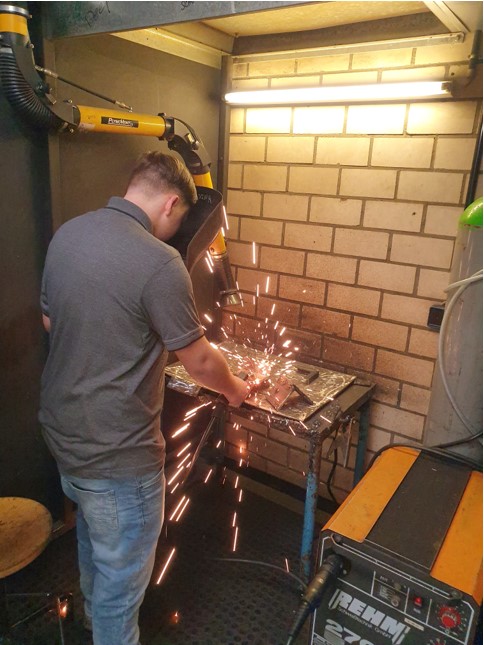 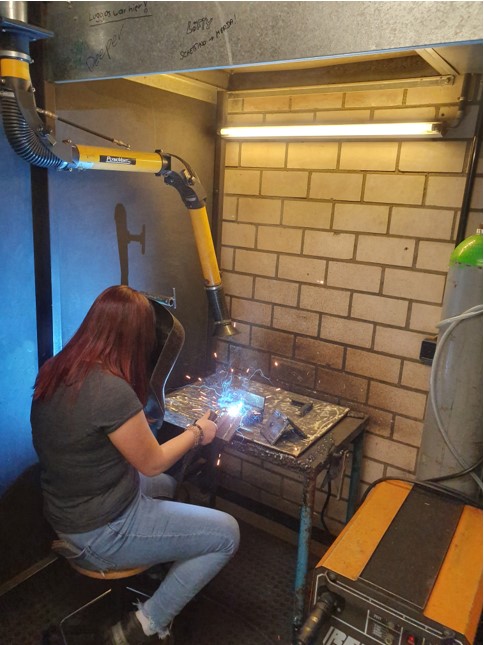 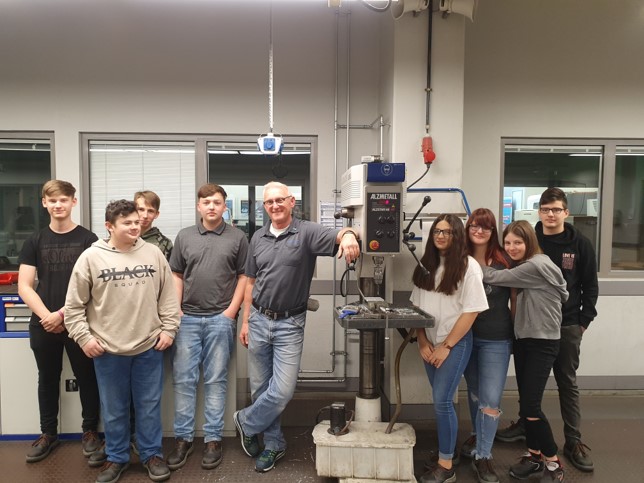 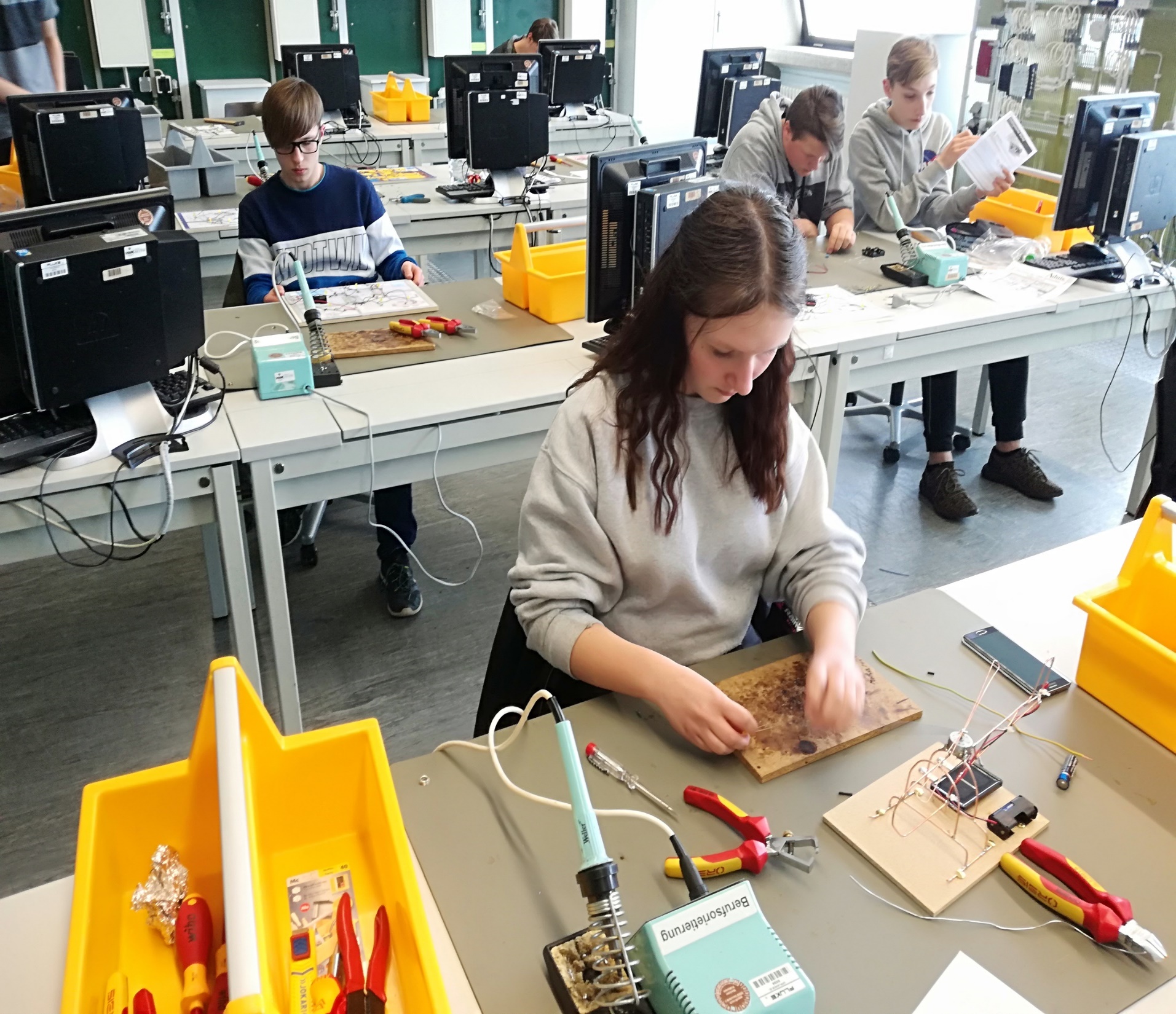 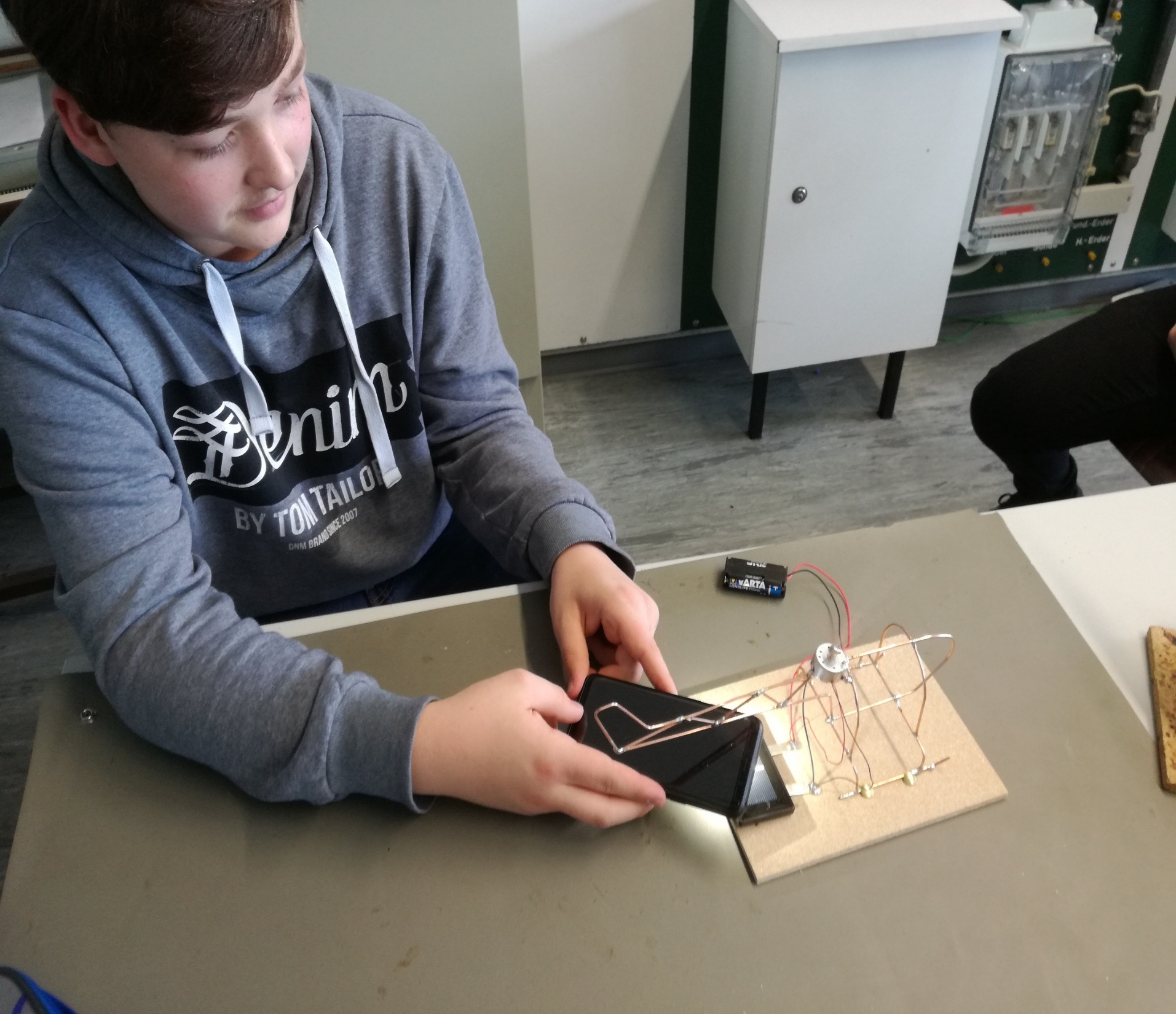 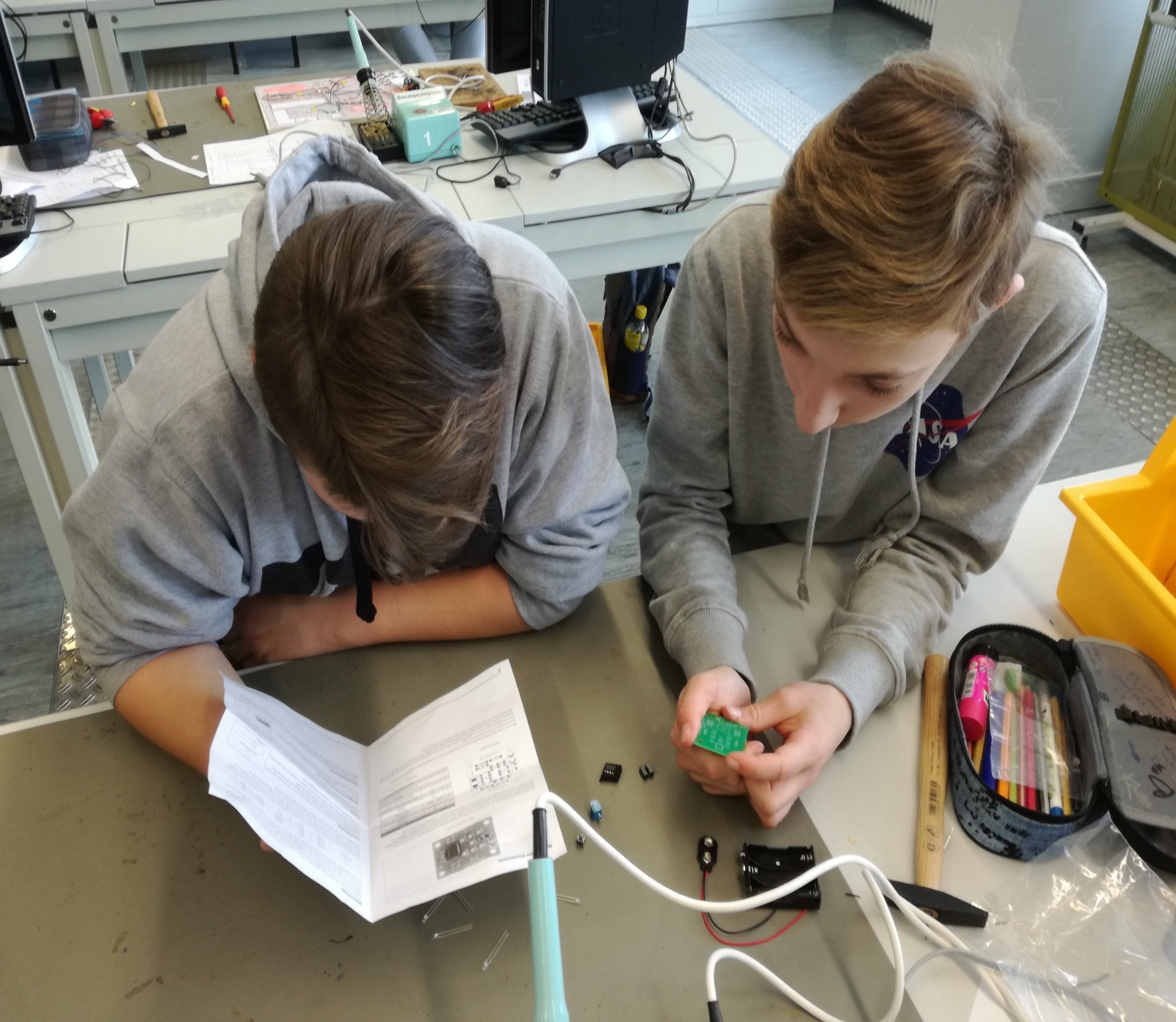 Herzlichen Dank an alle Betriebe für die fachkundige und tatkräftige Unterstützung sowie die Ermöglichung der erfolgreichen Durchführung der Praktika!
Vielen Dank für Ihre Aufmerksamkeit!